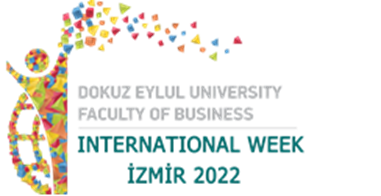 11-13 May 2022
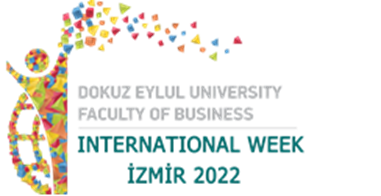 Opportunity for meeting different instructors from different countries...

6 different instructors
Registration to the courses  will be online
on 23rd & 24th  of March 2022
Please Follow Social Media Accounts and Website of the Faculty!
CONTENT OF THE PRESENTATION
instructions, content of the courses and instructors of International Week .
Important Issues
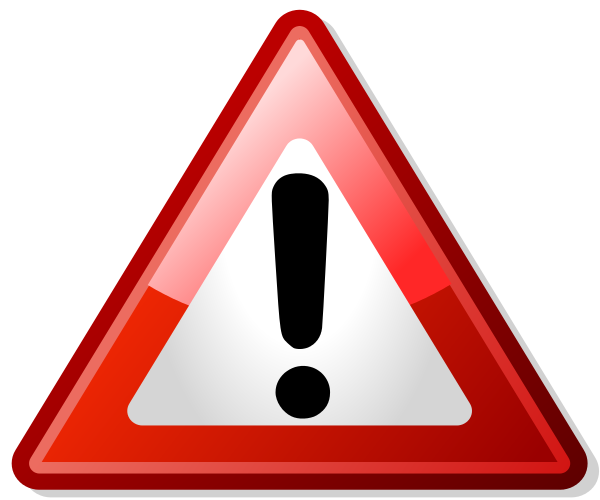 Registration
23rd ,24th   of March  2022
You can select only one course
Class Quata is up to 30 students 
First come first served based 
 Gain 1 ECTS  credit 
Participation and attendance is obligatory to collect  1 ECTS credit 
Since IW is a Faculty activity , you will be permitted from the regular the courses .
International Week (IW) Rules
Registration : You have to register  yourself   via Google Docs  23rd and 24th  of March 2022.
You can register  yourself to only  one course Attendance is obligatory !
You will collect 1 ECTS credit per course only if you attend and participate the course 3 full days. 
IW courses will be held  11,12,13 of May 2022. 
Since IW is a Faculty activity , you will be permitted from the courses you are taking at the Faculty.
Participation and Attendance
Students will be on the ‘’ Black List ‘’ for the future International Weeks, if they don not attend the course they already registered.  

Being on the ‘’Black List’’ means you can not obtain  any course ftom the future IW’s.
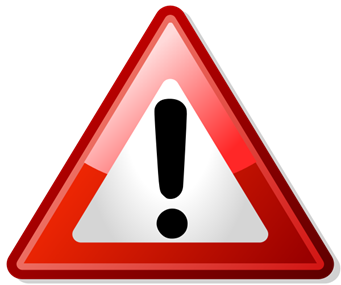 Prof.Dr. Anna Kuzior University of Economics in Katowice, Poland  Big bath and cookie jar reserves: how companies can manage their earnings(techniques of earnings based on IFRS)
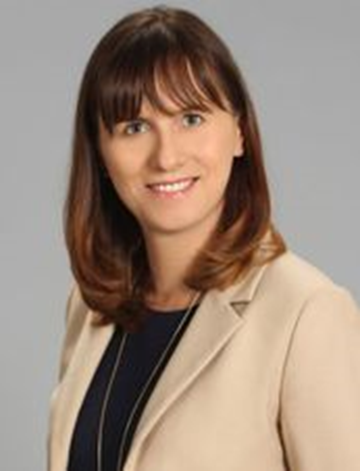 Course Objective: 
The objective of the course is to present possibilities of  earnings management using assets and liabilities measurement rules  accepted by International Financial Reporting Standards
Learning Outcomes
At the end of this course the learner is expected to :
 Understand  the purpose of financial statements,
Be able to discuss and critically asses methods of measurement of selected assets and liabilities,
Understand the idea and need of earnings management,
Understand the influence of assets and liabilities valuations rules on companies profit and loss,
Be able to take decision concerning a choice of accounting policy tools and techniques in particular situations
3rd, 4th year students & graduates
Prof.Dr.  Ioan Alin Nistor Babes Bolyai Uniersity,  Faculty of Business, Romania  Behavioral Finance
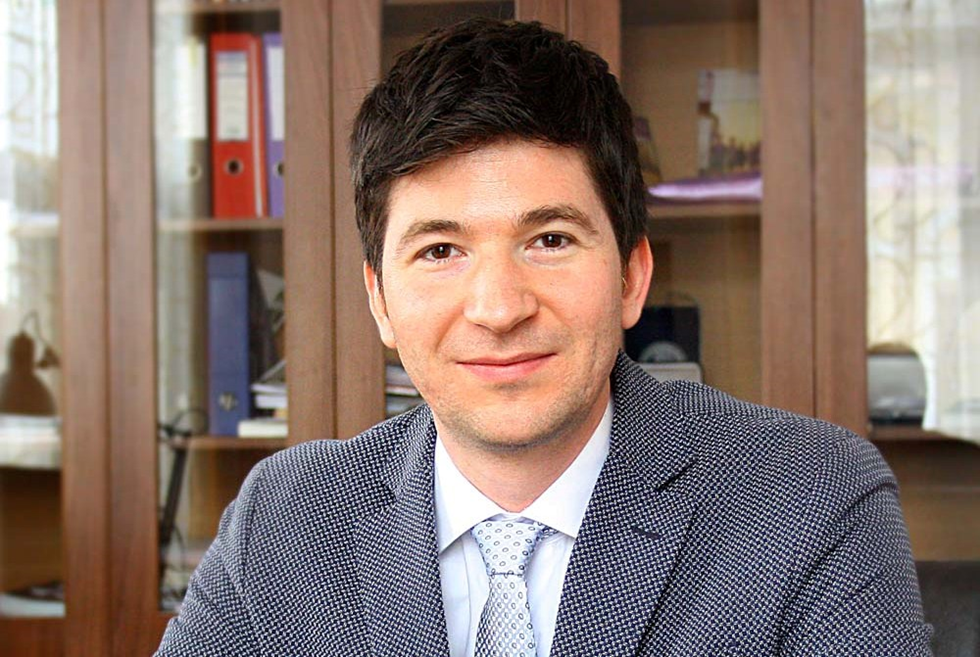 Course Objective: 
Much of traditional economic and financial theory is based on the assumptions that
individuals act rationally and consider all available information in the decision-making
process and that markets are efficient. Behavioral finance challenges these assumptions and
explores how individuals and markets actually behave.
        Learning Outcomes: 
  
a. contrast traditional and behavioral finance perspectives on investor decision making;
b. contrast expected utility and prospect theories of investment decision making;
c. discuss the effect that cognitive limitations and bounded rationality may have on
investment decision making;
d. compare traditional and behavioral finance perspectives on portfolio construction and
the behavior of capital markets.

4th year and graduate students
Lecturer Jan de Wilde Saxion School of Commerce and Entrepreneurship ,Netherlands Personal and Professional Growth
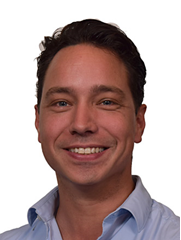 Course Objective: 
Enlarge your self knowledge, feeling of confidence, self-image, communication preference and
people knowledge. 

Learning Outcomes: 
Have Improved his/hers self knowledge
Have Better skills on communication and presentations 
Have a greater feeling of comfort when interacting with people
Be more aware of verbal and non-verbal (conscious and unconscious) communication

2nd,3rd and 4th year students
Dr.  EWA TOKAJUKBialystok University of Technology Faculy of Engineering and Management  ,Polland How to manage Personal Finances?
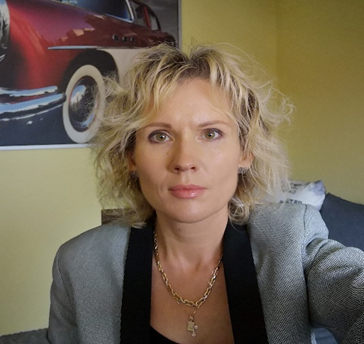 Course Objective: 
Understanding of financing and income sources 
Ability to classify personal expenses

Learning Outcomes: 
Learning how to create and implement a household budget
The student is to increase his financial awareness, 
Understand the basic financial principles,
Learn financial planning.
 
2nd,3rd and 4th year students
Lecturer Ralf Kleijkers & Lecturer Lars KortenschijlSaxion School of Commerce and Entrepreneurship ,Netherlands Managing Digital Transformation ( an overview)
Course Objective: 
The course will be designed for students with a high interest in entrepreneurship 
and management. The course will address the core elements of the Digital Transformation
Model. The main objective of the course is to make future digital leaders aware of the elements that enable  and threat successful digital transformations.

Learning Outcomes:
Understand the critical components of digital transformation
Understand the technologies drivers of data driven organizations
Recognize and identify the key technologies and trends that drive data. Learners will be able to assess the impact of these technologies and trends.  
Understand how to create business value triggered by improved data-driven decision making. 
Understand the foundations of ethics, digital and automated decision making. 
Understand and assess the risks related to applicable ethical principles (like transparency, responsibility, competence, trust and empathy) and guidelines. 

https://www.linkedin.com/in/kleijkers/
https://www.linkedin.com/in/lars-kortenschijl-3031761aa/

 	 3rd & 4th year and graduate students
IW Course Hours  ( 11,12,13 May )
11th of May 2022, Wednesday 
     13.00-15.35

12th of May 2022 , Thursday 
    9.30 -12.15 

13th of May 2022 , Friday 
    9.30 -12.15
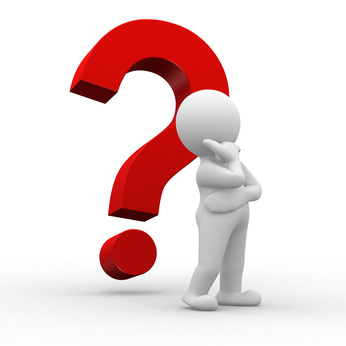 Thanks for listening...
QUESTIONS???